Н и нн в суффиксах страдательных причастий прошедшего времени и отглагольных прилагательных
Глагол                      причастие

Прочитать                  прочитанный
Обидеть                      обиженный
Решить                   решенный
Глагол
причастие
прилагательное
Рубить
Рубленный                        Рубленый
Причастия образуются от глаголов совершенного вида с помощью суффиксов
 ЕНН
-   НН
Прочитать (сов.вид)  - прочитанный 
Обидеть (сов.вид) – обиженный
Решить (сов.вид) – решенный
Гимнастика для глаз
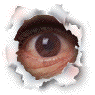 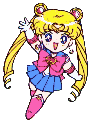